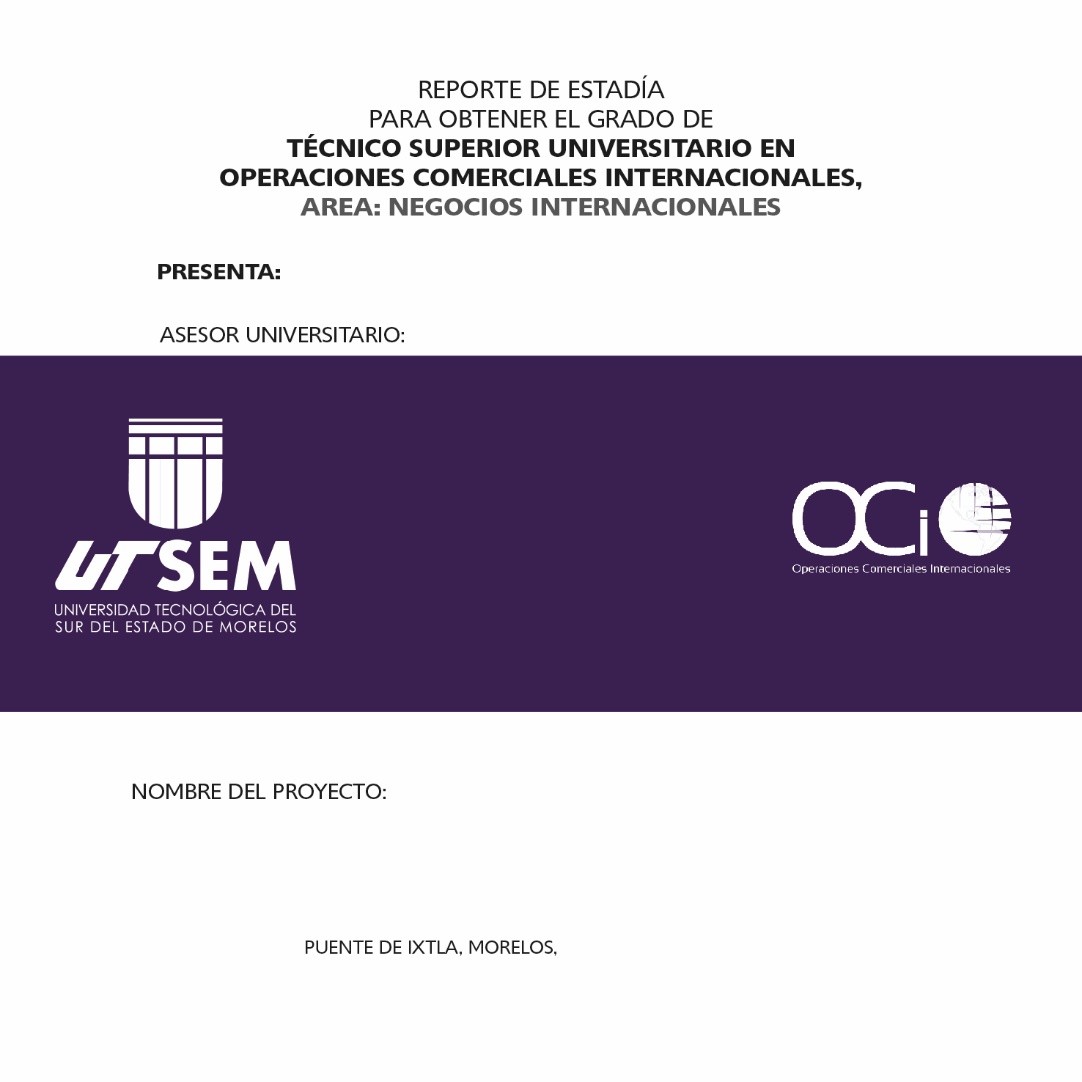 Rogelio Gomézcaña Saavedra
Juan Pérez
Producción de Noche Buena
AGOSTO 2020